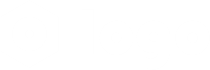 FREE PPT TEMPLATES
Insert theubtitle of Your Presentation
www.freeppt7.com
CONTENTS
Add title text
Add title text
Add title text
Add title text
01
Click here to add content, content to match the title.
Add title text
TITLE TEXT
TITLE TEXT
TITLE TEXT
TITLE TEXT
TITLE TEXT
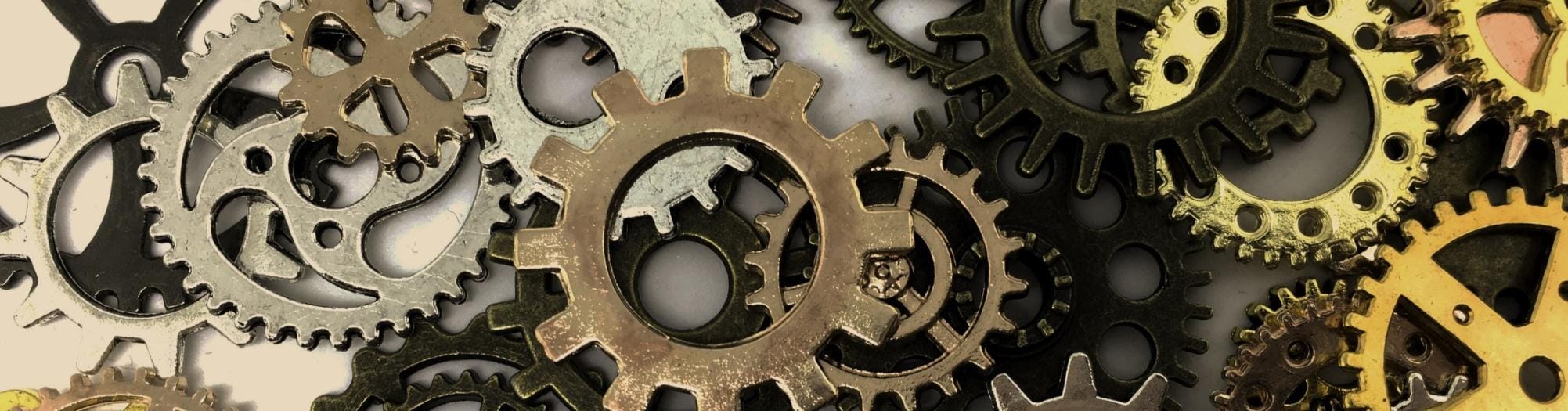 Click here to add text content,uch as keywords,ome brief introductions, etc.
Click here to add text content,uch as keywords,ome brief introductions, etc.
Click here to add text content,uch as keywords,ome brief introductions, etc.
Click here to add text content,uch as keywords,ome brief introductions, etc.
TITLE TEXT
TITLE TEXT
Click here to add content, content to match the title.
Click here to add content, content to match the title.
Click here to add content, content to match the title.
TITLE TEXT
TITLE TEXT
Click here to add content, content to match the title.
30%
70%
Click here to add content, content to match the title.
Click here to add content, content to match the title.  utilize tech
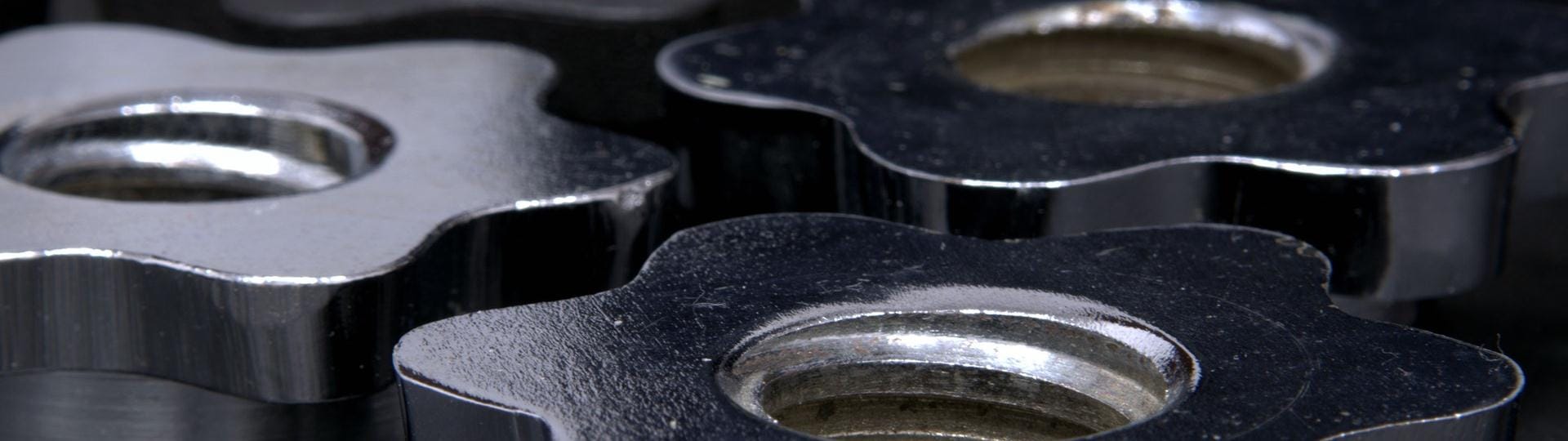 Click here to add content, content to match the title.
Click here to add content, content to match the title.
Click here to add content, content to match the title.
TITLE TEXT
Click here to add content, content to match the title. , Click here to add content, content to match the title.
Click here to add content, content to match the title.
Click here to add content, content to match the title.
1
3
Click here to add content, content to match the title.
Click here to add content, content to match the title.
2
4
02
Click here to add content, content to match the title.
Add title text
TITLE TEXT
Click here to add content, content to match the title.
Click here to add content, content to match the title.
Click here to add content, content to match the title.
85%
90%
30%
Click here to add content, content to match the title.
50%
Click here to add content, content to match the title.
Click here to add content, content to match the title.
TITLE TEXT
TITLE TEXT
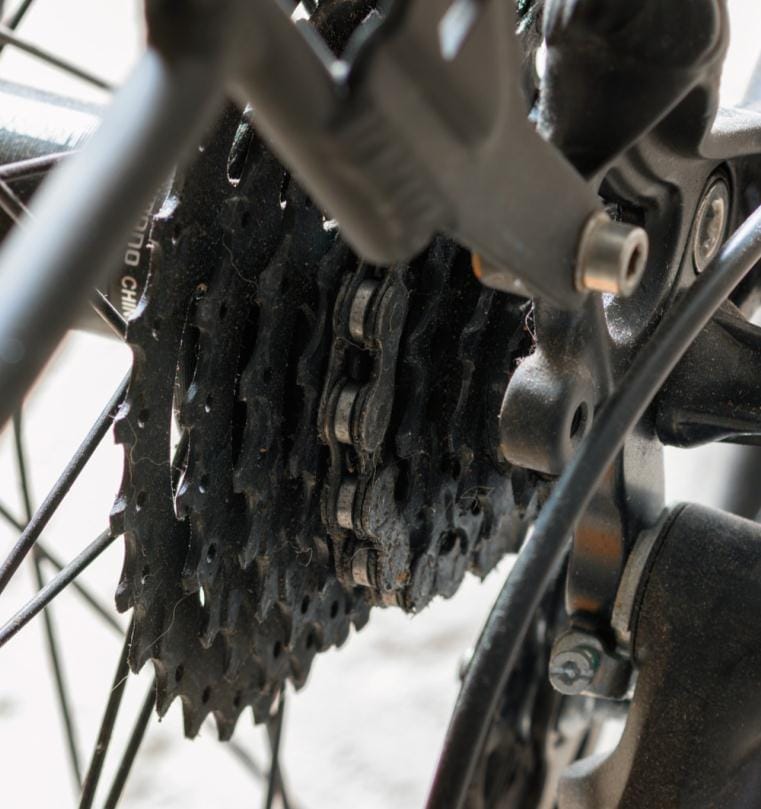 TITLE TEXT
Click here to add content, content to match the title.Click here to add content, content to match the title.  Click here to add content, content to match the title.Click here to add content, content to match the title.
TITLE TEXT
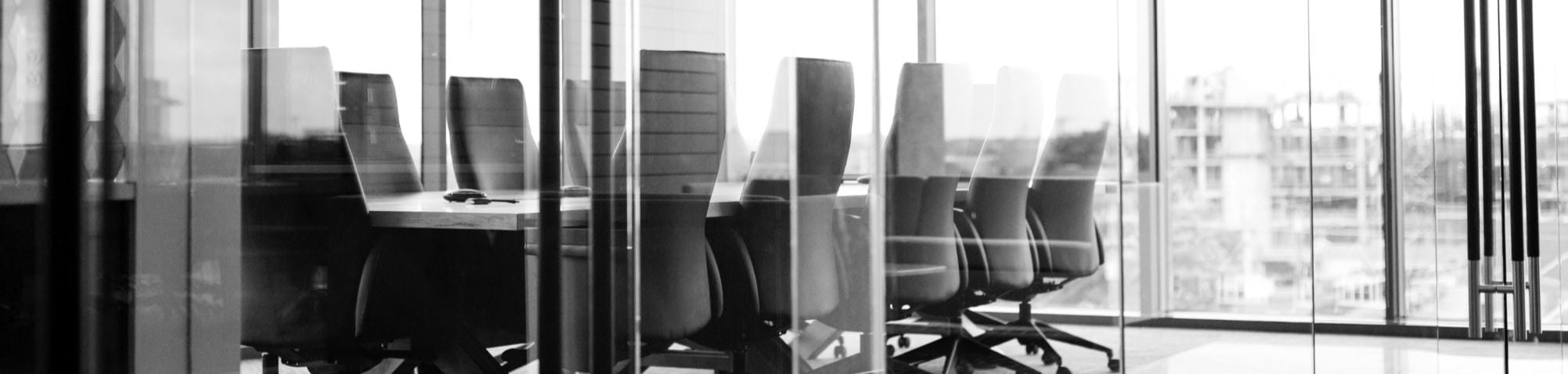 Click here to add content, content to match the title.
Click here to add content, content to match the title.
03
01
Click here to add content, content to match the title.
Click here to add content, content to match the title.
04
02
TITLE TEXT
Click here to add content, content to match the title.
Click here to add content, content to match the title.
Click here to add content, content to match the title.
Click here to add content, content to match the title.
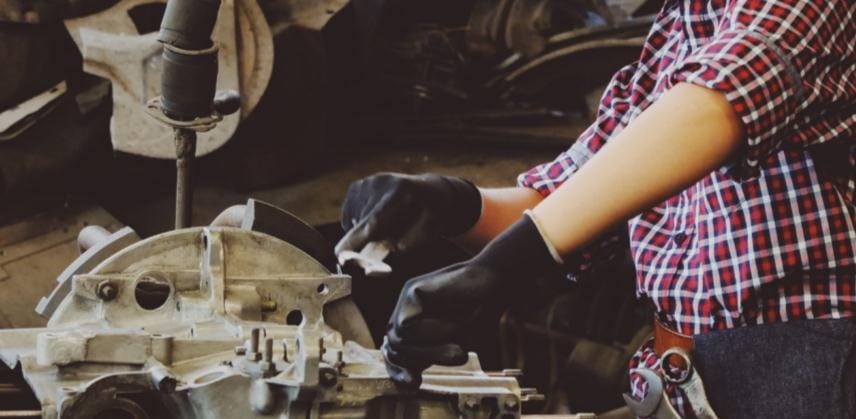 Click here to add content, content to match the title.
Click here to add content, content to match the title.
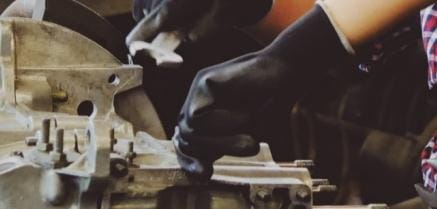 TITLE TEXT
PPT模板 http://www.1ppt.com/moban/
03
Click here to add content, content to match the title.
Add title text
TITLE TEXT
Stage 5
Click here to add content, content to match the title.
Stage 4
Click here to add content, content to match the title.
Stage 3
Click here to add content, content to match the title.
Stage 2
Click here to add content, content to match the title.
Stage 1
Click here to add content, content to match the title.
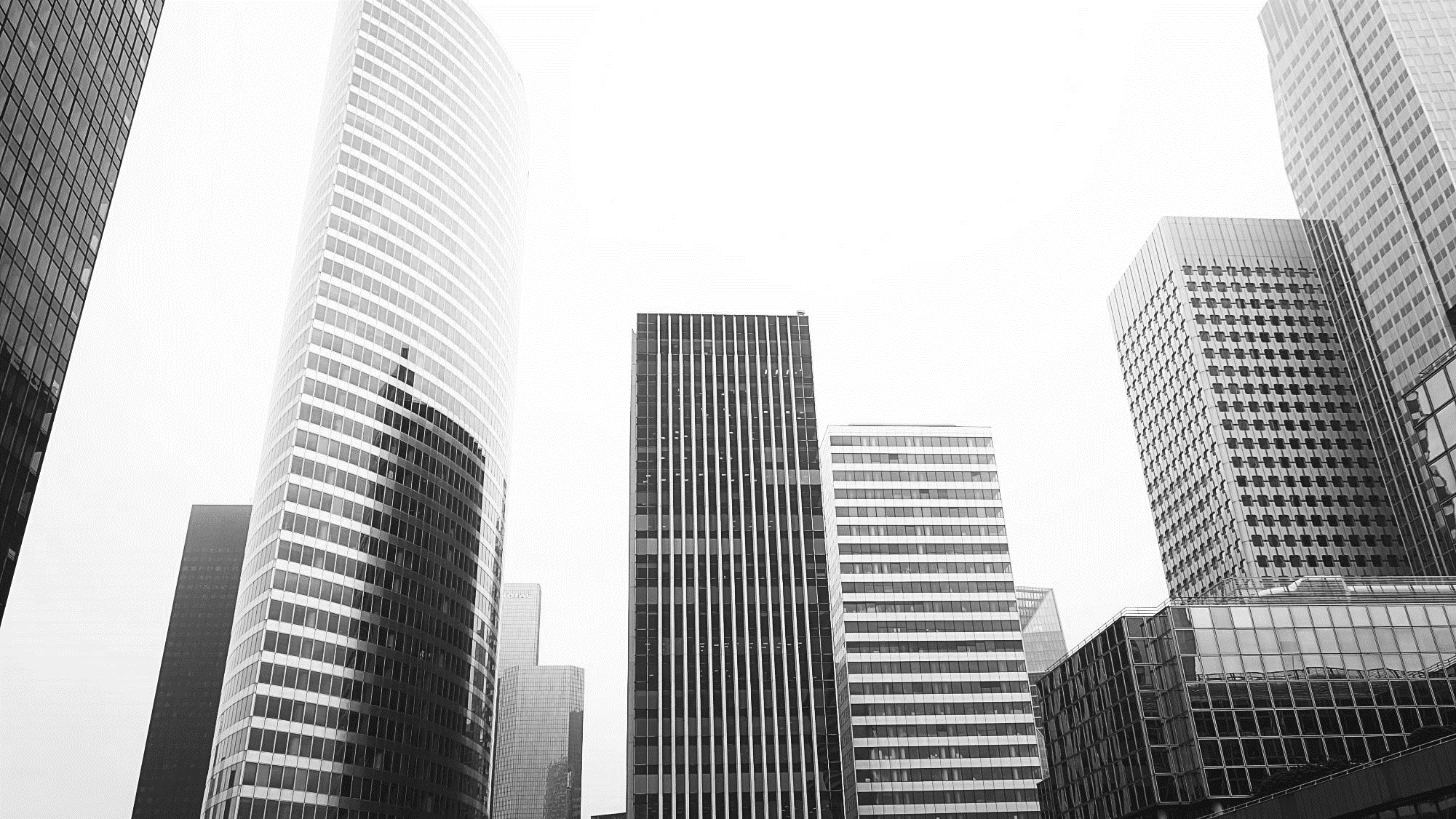 Click here to add content, content to match the title.
Click here to add content, content to match the title.
Click here to add content, content to match the title.
Click here to add content, content to match the title.
Click here to add content, content to match the title.
TITLE TEXT
Click here to add content, content to match the title.
Click here to add content, content to match the title.
TITLE TEXT
TITLE TEXT
Click here to add content, content to match the title.
TITLE TEXT
TITLE TEXT
1
2
3
4
5
Click here to add content, content to match the title.
Click here to add content, content to match the title.
Click here to add content, content to match the title.
Click here to add content, content to match the title. , Click here to add content, content to match the title.
Click here to add content, content to match the title. , Click here to add content, content to match the title.
TITLE TEXT
TITLE TEXT
TITLE TEXT
TITLE TEXT
TITLE TEXT
TITLE TEXT
TITLE TEXT
TITLE TEXT
TITLE TEXT
TITLE TEXT
TITLE TEXT
Click here to add content, content to match the title.
Click here to add content, content to match the title.
Click here to add content, content to match the title.
Click here to add content, content to match the title.
Click here to add content, content to match the title.
04
Click here to add content, content to match the title.
Add title text
Click here to add content, content to match the title.
1
TITLE TEXT
Click here to add content, content to match the title.
2
Click here to add content, content to match the title.
3
Click here to add content, content to match the title.
Click here to add content, content to match the title.
4
TITLE TEXT
TITLE TEXT
TITLE TEXT
Click here to add content, content to match the title.
Click here to add content, content to match the title.
Click here to add content, content to match the title.
TITLE TEXT
TITLE TEXT
TITLE TEXT
Click here to add content, content to match the title.
Click here to add content, content to match the title.
Click here to add content, content to match the title.
TITLE TEXT
Click here to add content, content to match the title.
1
2
3
Click here to add content, content to match the title.
Click here to add content, content to match the title.
25%
70%
50%
75%
Click here to add content, content to match the title.
4
5
70%
Click here to add content, content to match the title.
TITLE TEXT
Click here to add content, content to match the title.
Click here to add content, content to match the title.
Click here to add content, content to match the title.
Click here to add content, content to match the title.
Click here to add content, content to match the title.
Strategic Value
TITLE TEXT
TITLE TEXT
TITLE TEXT
TITLE TEXT
TITLE TEXT
Maturity
TITLE TEXT
Click here to add content, content to match the title.
01
TITLE TEXT
Click here to add content, content to match the title.
TITLE TEXT
02
Click here to add content, content to match the title.
TITLE TEXT
03
Click here to add content, content to match the title.
TITLE TEXT
04
Click here to add content, content to match the title.
TITLE TEXT
05
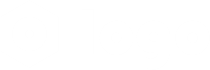 THANKS
https://www.ggslide.com
Remember our URL: